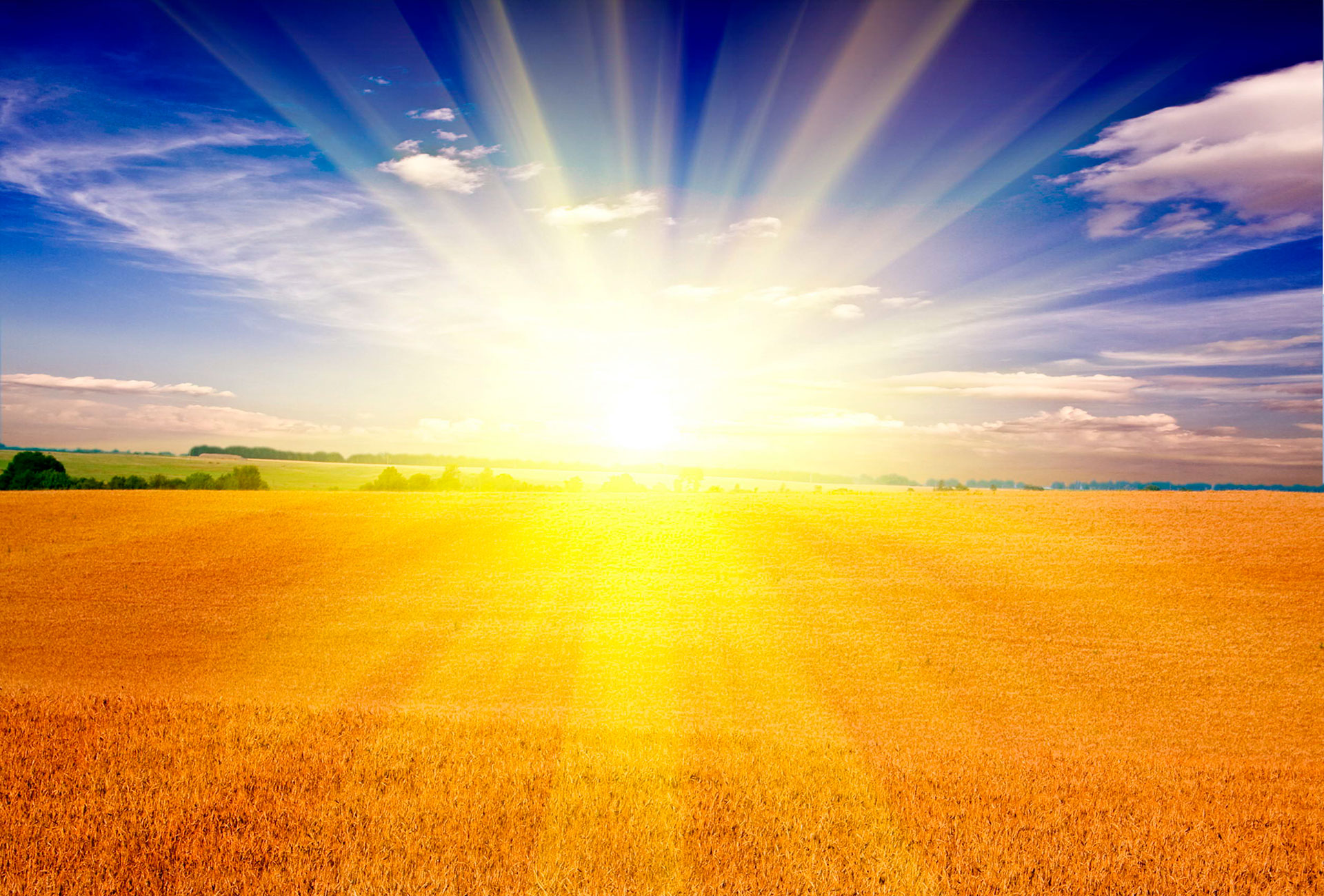 Бюджет для граждан
Отчет об исполнении  бюджета Савдянского сельского поселения Заветинского района за 2019 год
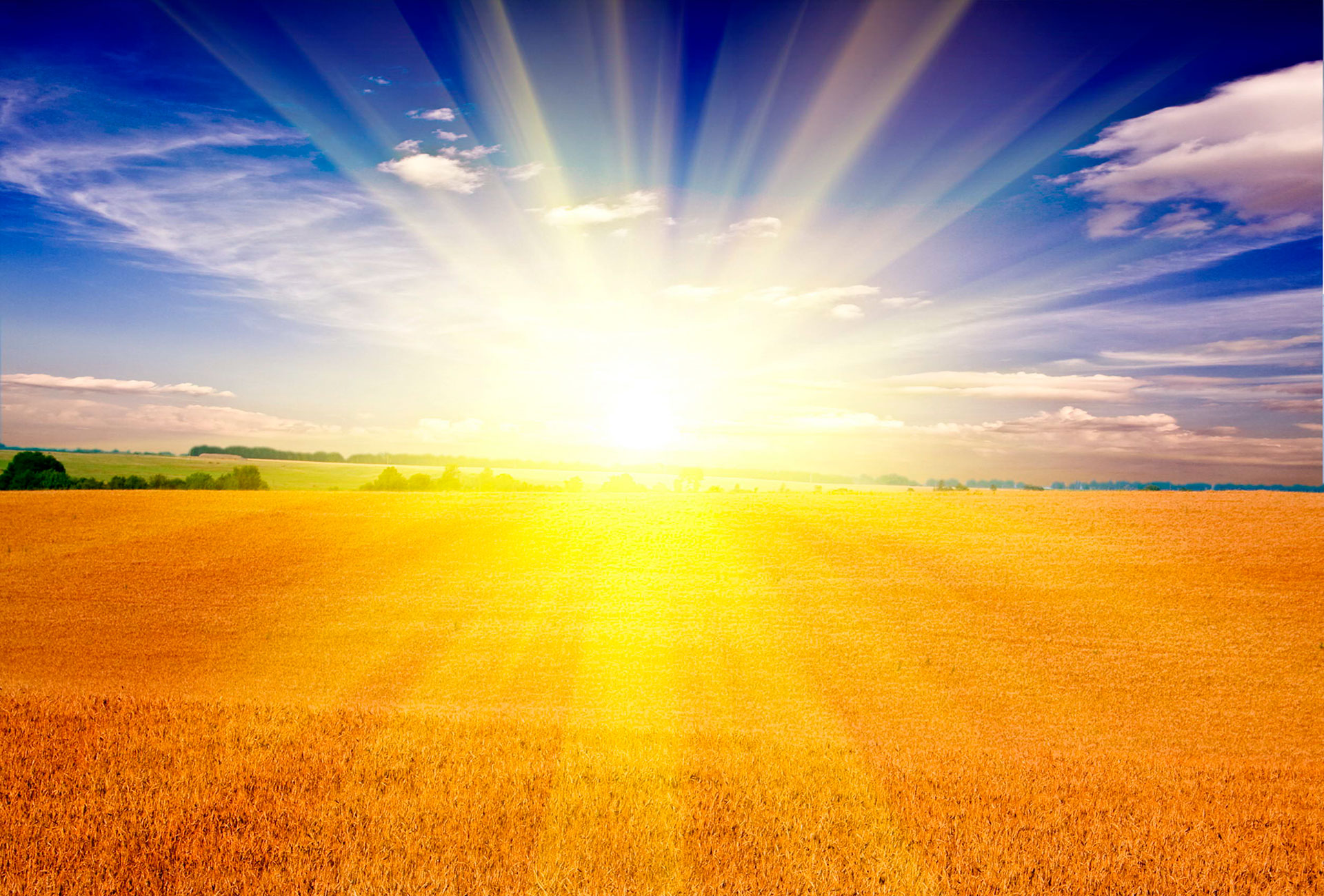 Уважаемые жители Савдянского сельского поселения!
Представляем Вашему вниманию Отчет об исполнении  бюджета Савдянского сельского поселения Заветинского района за 2019 год.
        Бюджет для граждан нацелен на получение обратной связи от жителей поселения, которых волнуют проблемы муниципальных финансов. Надеемся, что представление бюджета в понятной для жителей форме повысит уровень общественного участия граждан в бюджетном процессе.
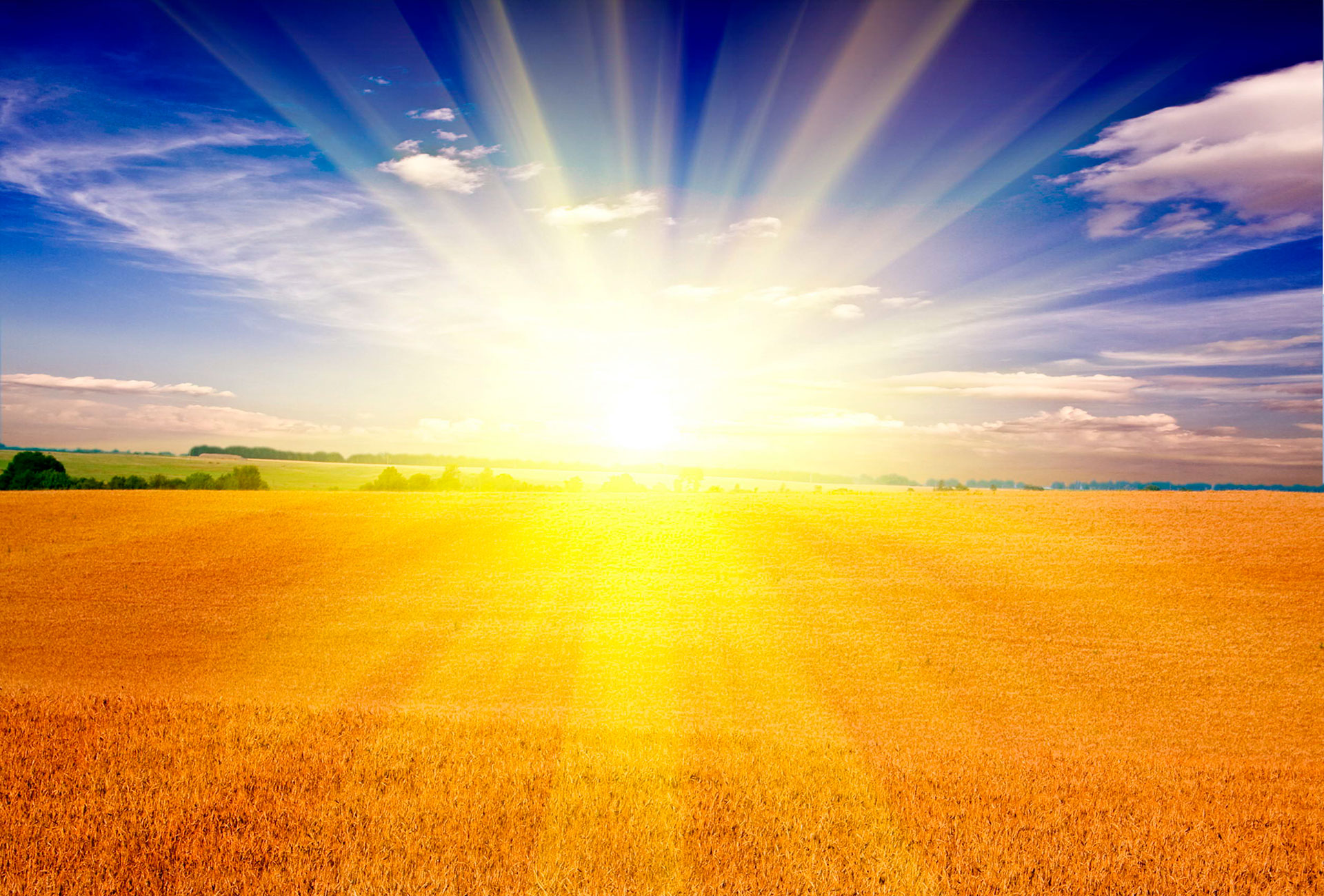 ОСНОВНЫЕ ПАРАМЕТРЫ ИСПОЛНЕНИЯ  БЮДЖЕТА САВДЯНСКОГО СЕЛЬСКОГО ПОСЕЛЕНИЯ ЗА 2019 ГОД (ТЫС.РУБ.)
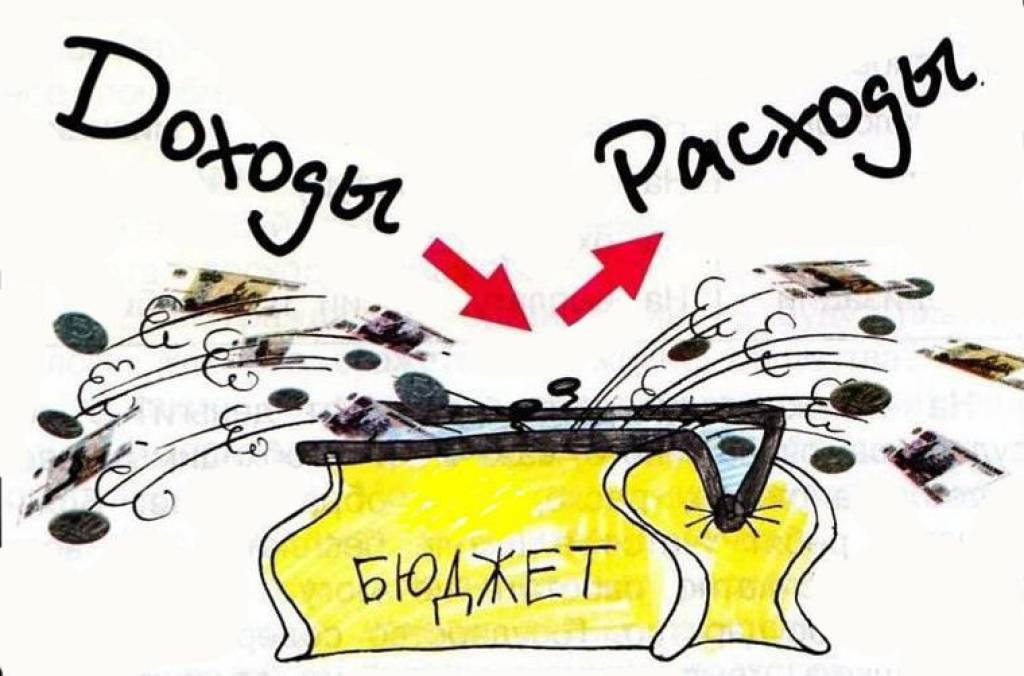 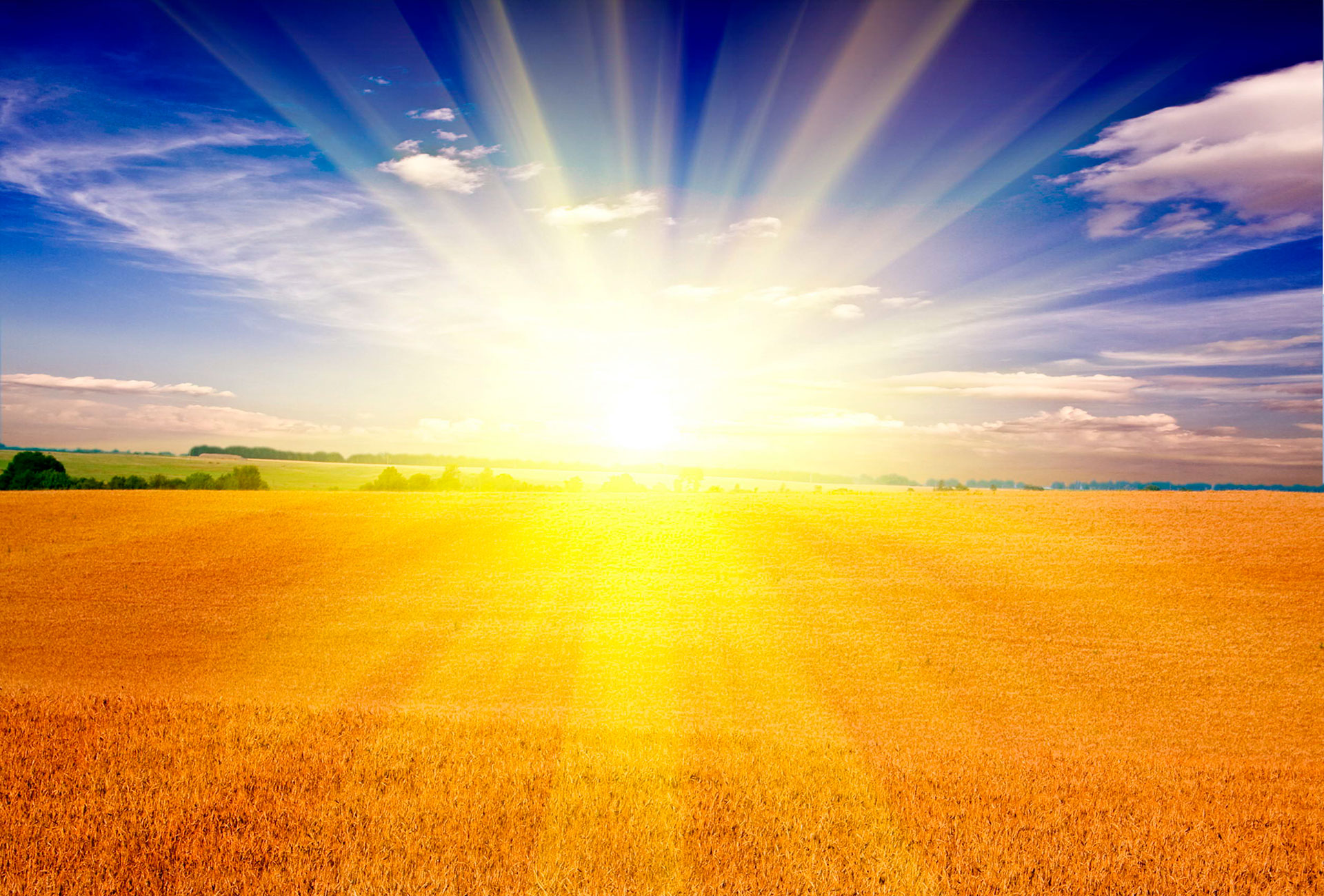 ИСПОЛНЕНИЕ БЮДЖЕТА САВДЯНСКОГО СЕЛЬСКОГО ПОСЕЛЕНИЯ ЗА 2019 ГОД ПО ДОХОДАМ (ТЫС.РУБ.)
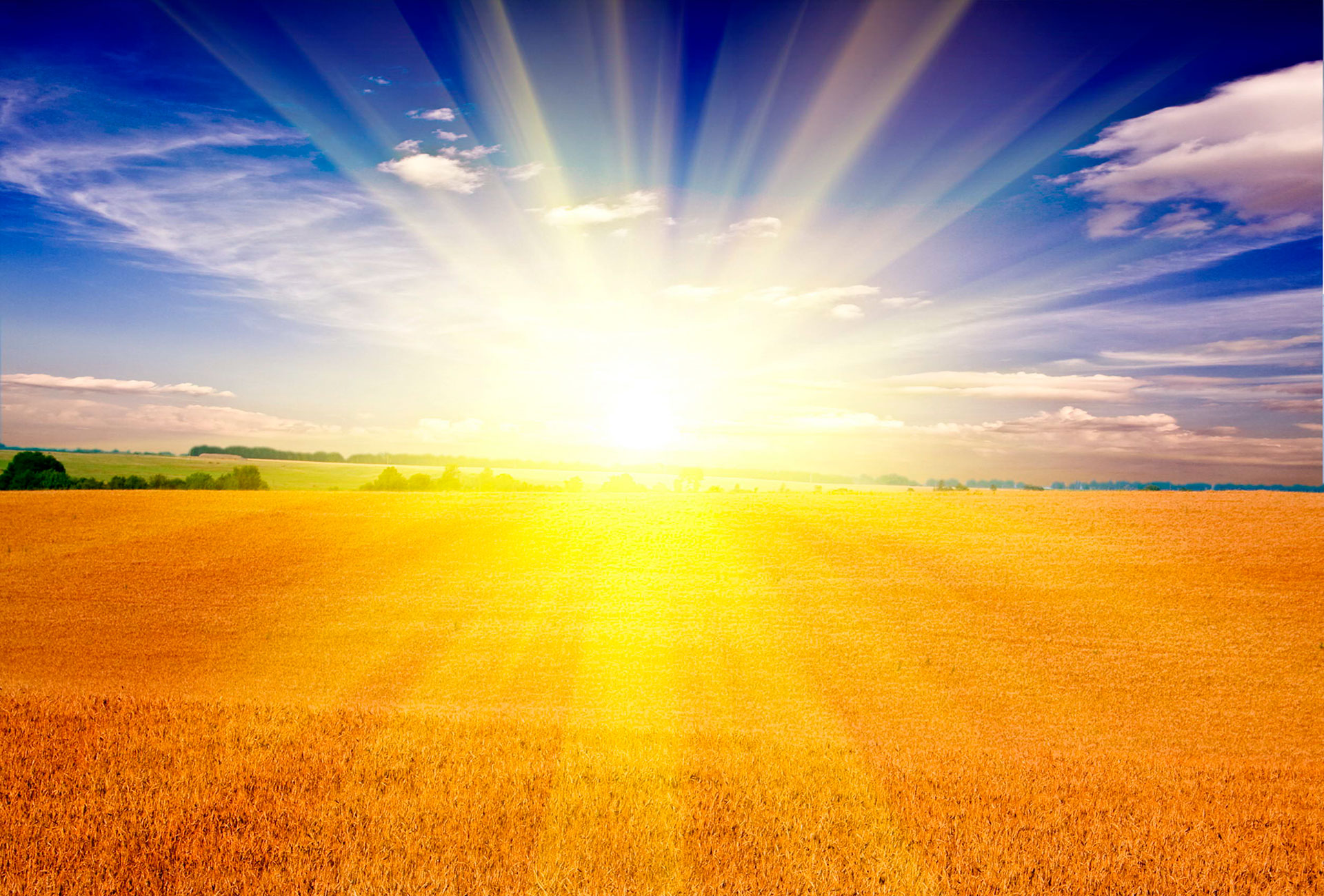 СТРУКТУРА И ОБЪЕМ НАЛОГОВЫХ И НЕНАЛОГОВЫХ ДОХОДОВ БЮДЖЕТА САВДЯНСКОГО СЕЛЬСКОГО ПОСЕЛЕНИЯ ЗА 2019 ГОД (ТЫС.РУБ.)
*Анализ исполнения собственных доходов бюджета поселения за 2019 год свидетельствует  о том, что план по указанным доходам   выполнен   на  111,5%
СТРУКТУРА И ОБЪЕМ БЕЗВОЗМЕЗДНЫХ ПОСТУПЛЕНИЙ (ТЫС.РУБ.)
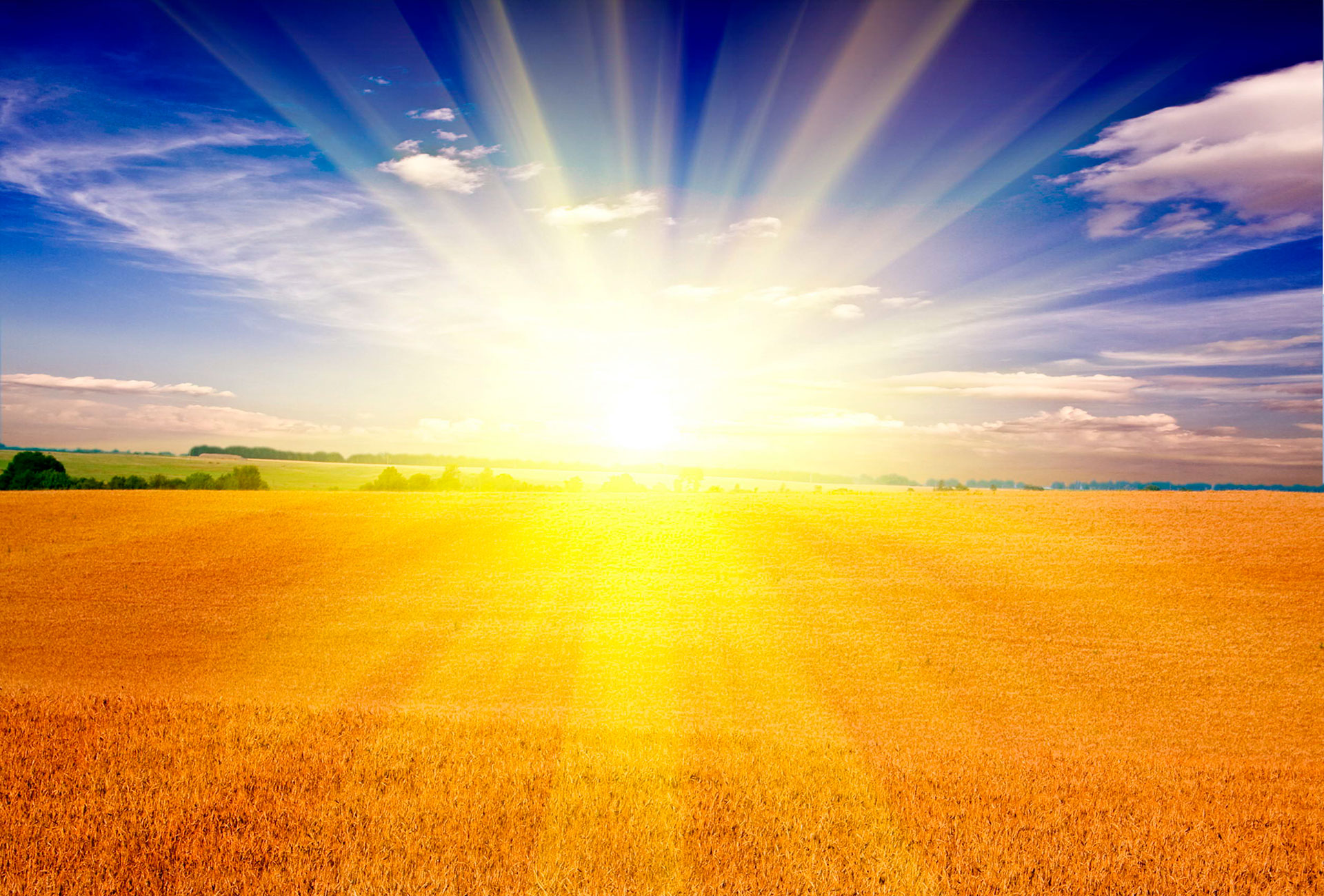 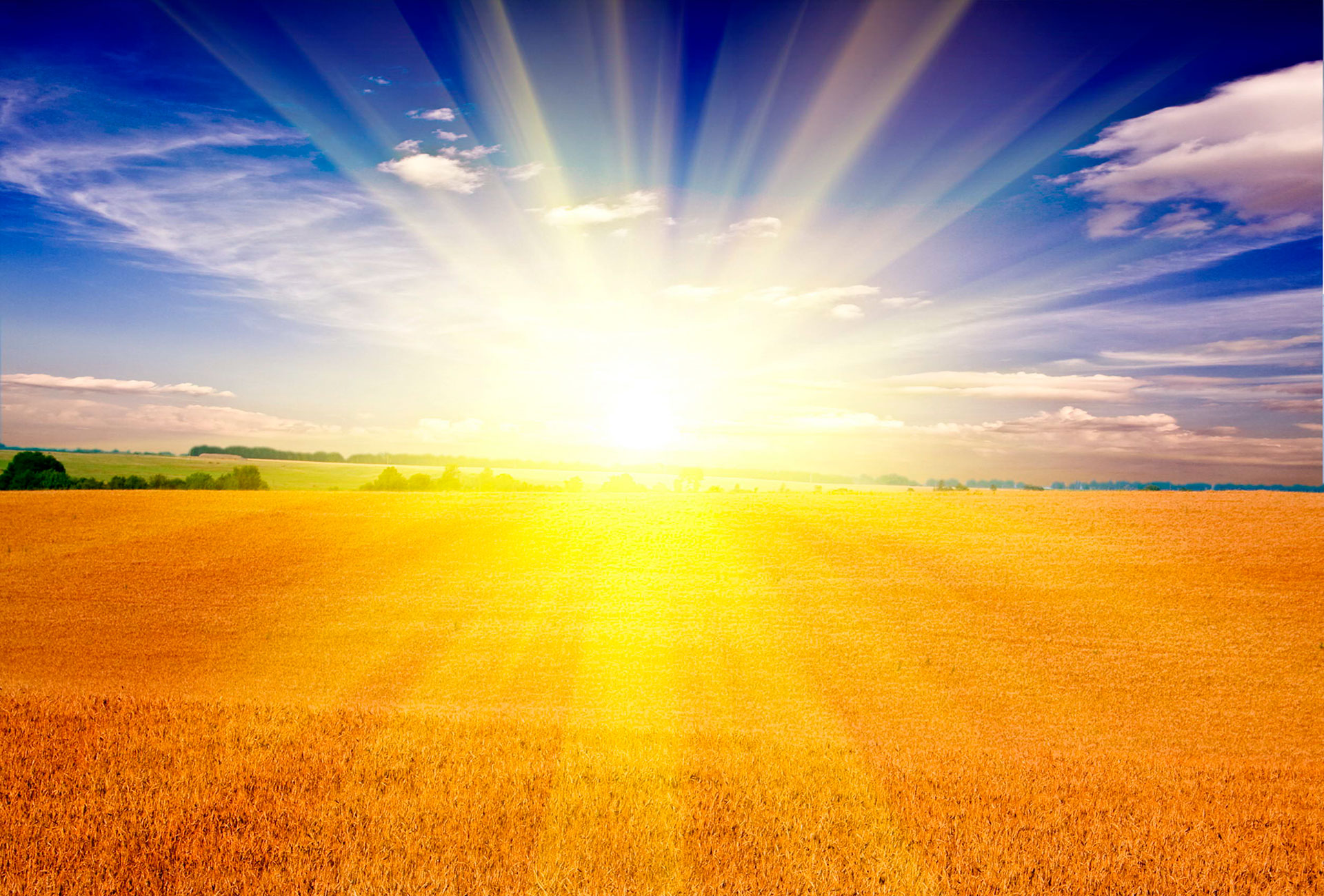 ИСПОЛНЕНИЕ БЮДЖЕТА САВДЯНСКОГО СЕЛЬСКОГО ПОСЕЛЕНИЯ ЗА 2019 ГОД ПО РАСХОДАМ (ТЫС.РУБ.)
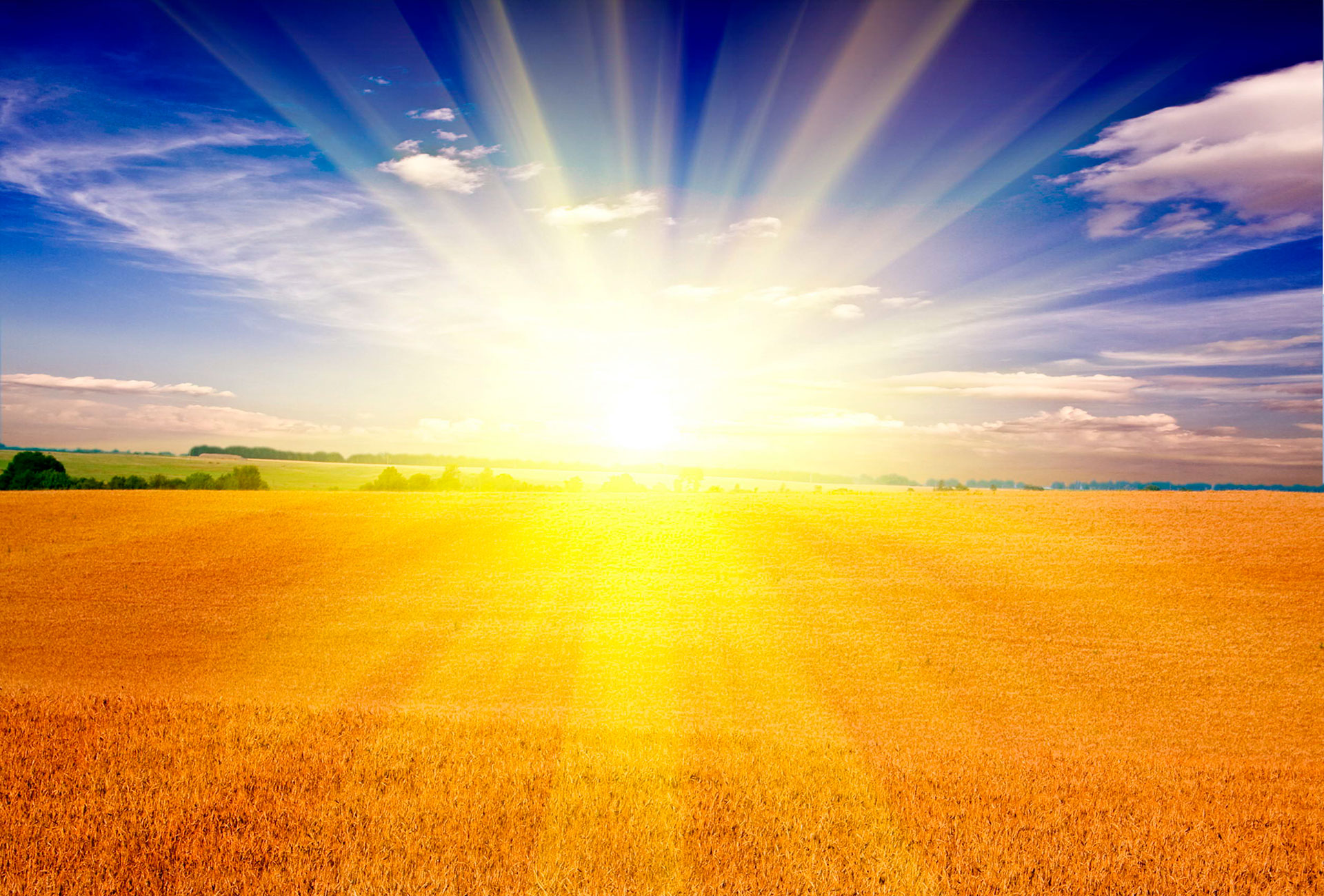 СТРУКТУРА И ОБЪЕМ РАСХОДОВ БЮДЖЕТА САВДЯНСКОГО СЕЛЬСКОГО ПОСЕЛЕНИЯ ЗА 2019 (ТЫС.РУБ.)
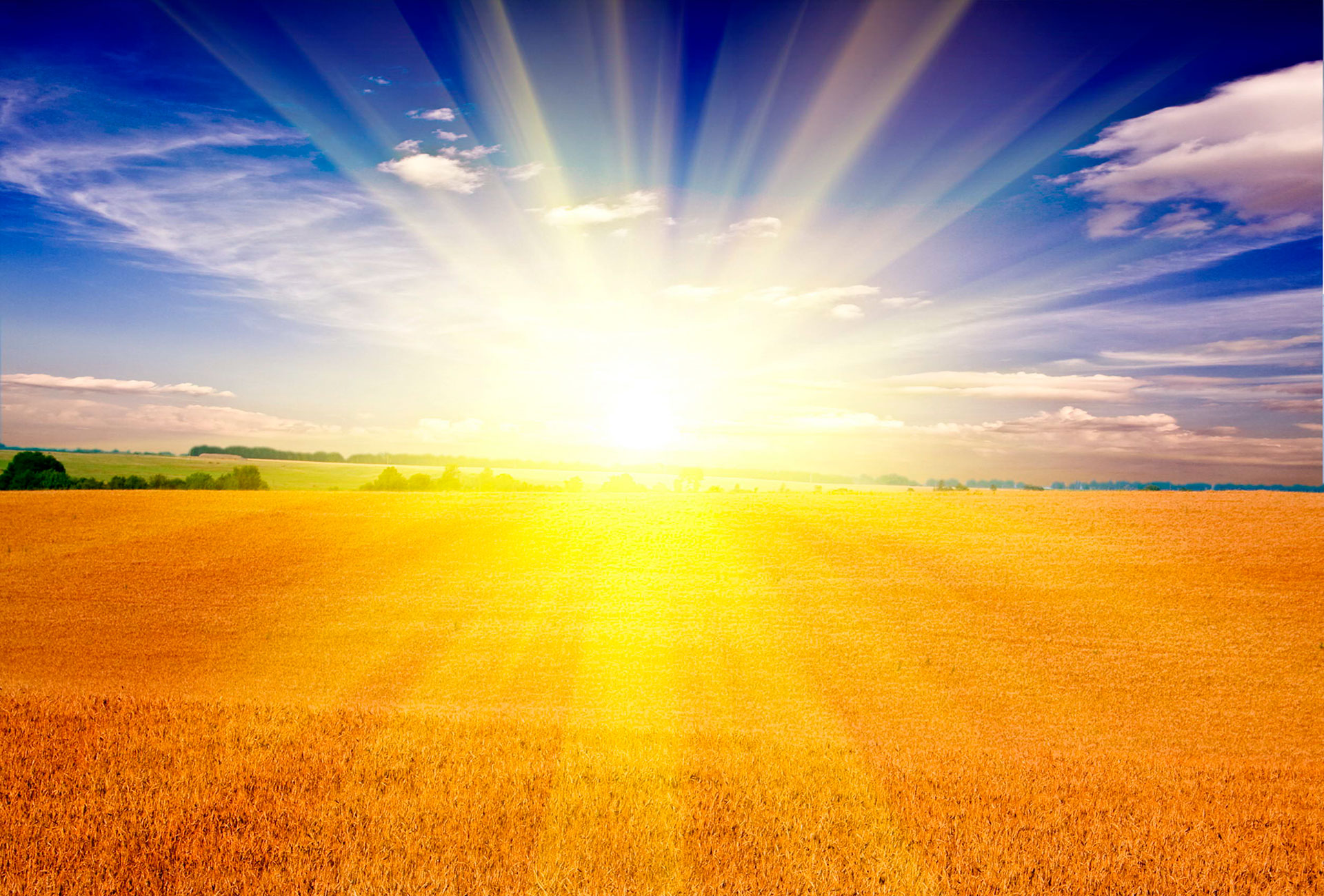 РАСХОДЫ БЮДЖЕТА ПОСЕЛЕНИЯ В РАМКАХ МУНИЦИПАЛЬНЫХ  ЦЕЛЕВЫХ ПРОГРАММ ЗА 2019 ГОД (тыс. руб.)
РАСХОДЫ БЮДЖЕТА ПОСЕЛЕНИЯ В РАМКАХ МУНИЦИПАЛЬНЫХ ЦЕЛЕВЫХ ПРОГРАММ (ПРОДОЛЖЕНИЕ)
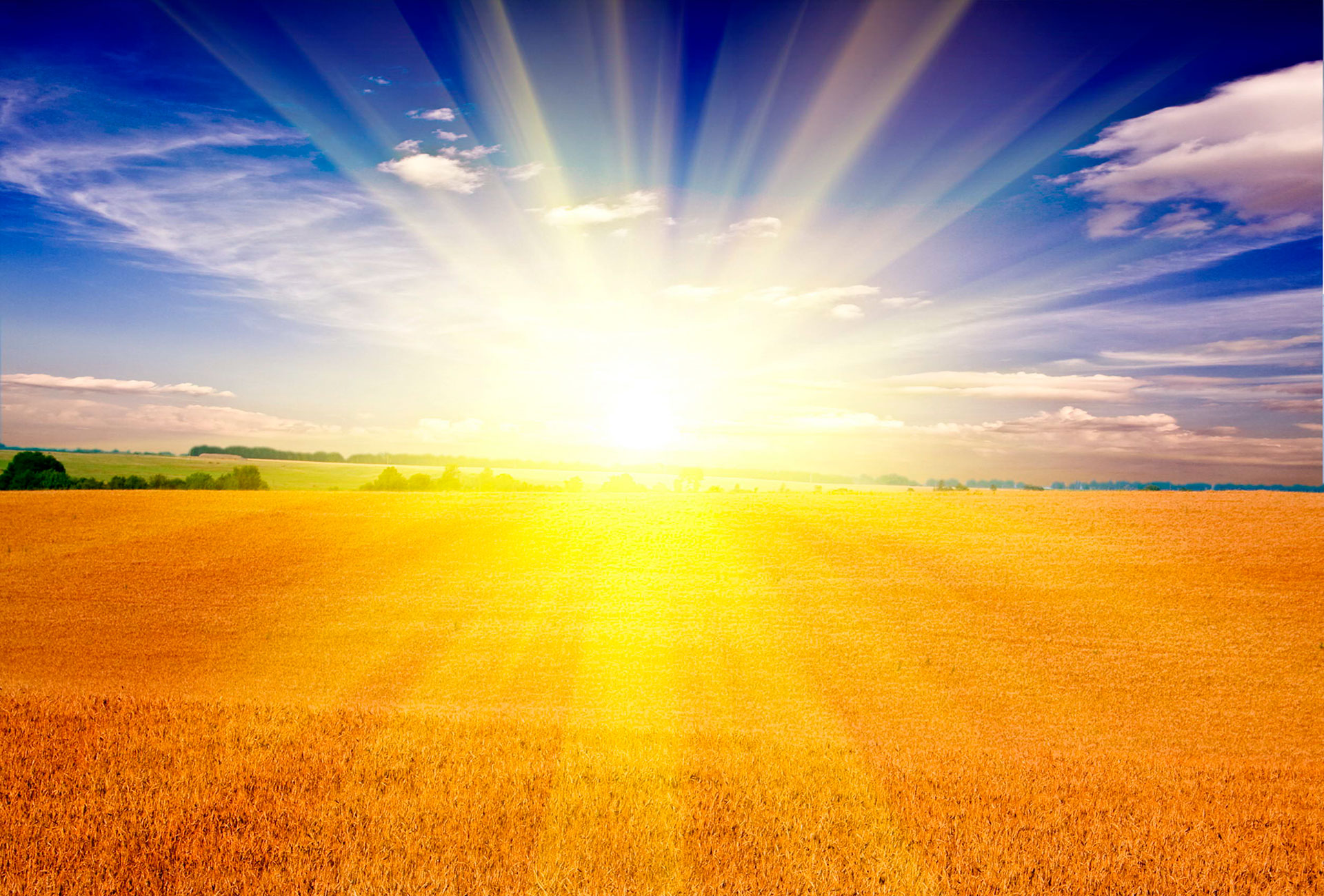 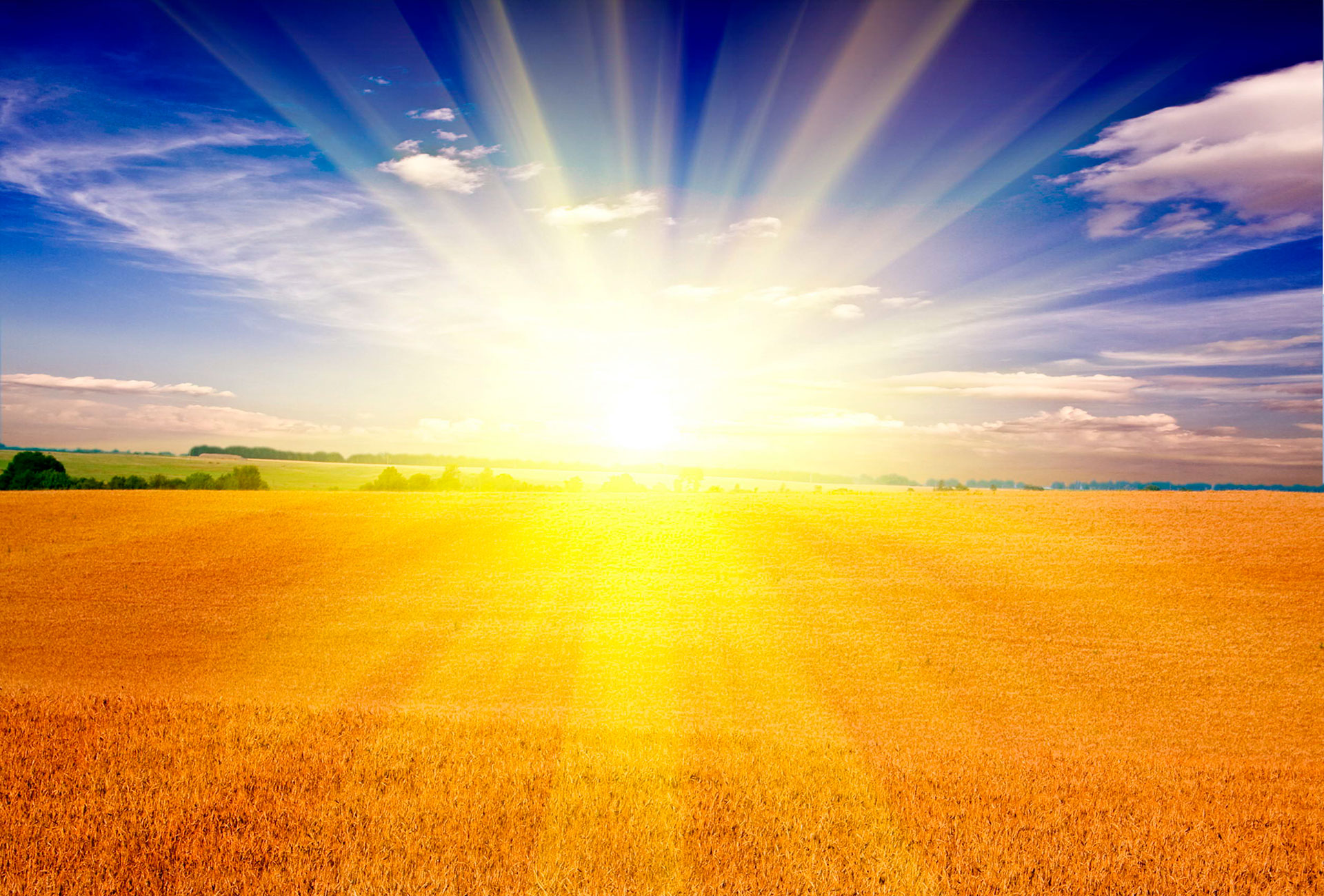 Администрация Савдянского сельского поселения
Официальный сайт: http://savdyanskoesp.ru/
Телефон: 8 (86378) 2-64-22
Адрес: 347442, Ростовская область, Заветинский район, х. Савдя, ул. Центральная, 13
E-mail: SavdyanskoeSP@donland.ru